Система термометрии Коллайдера. План по её вводу в эксплуатацию.
Техническое задание
Размещение в к. 17
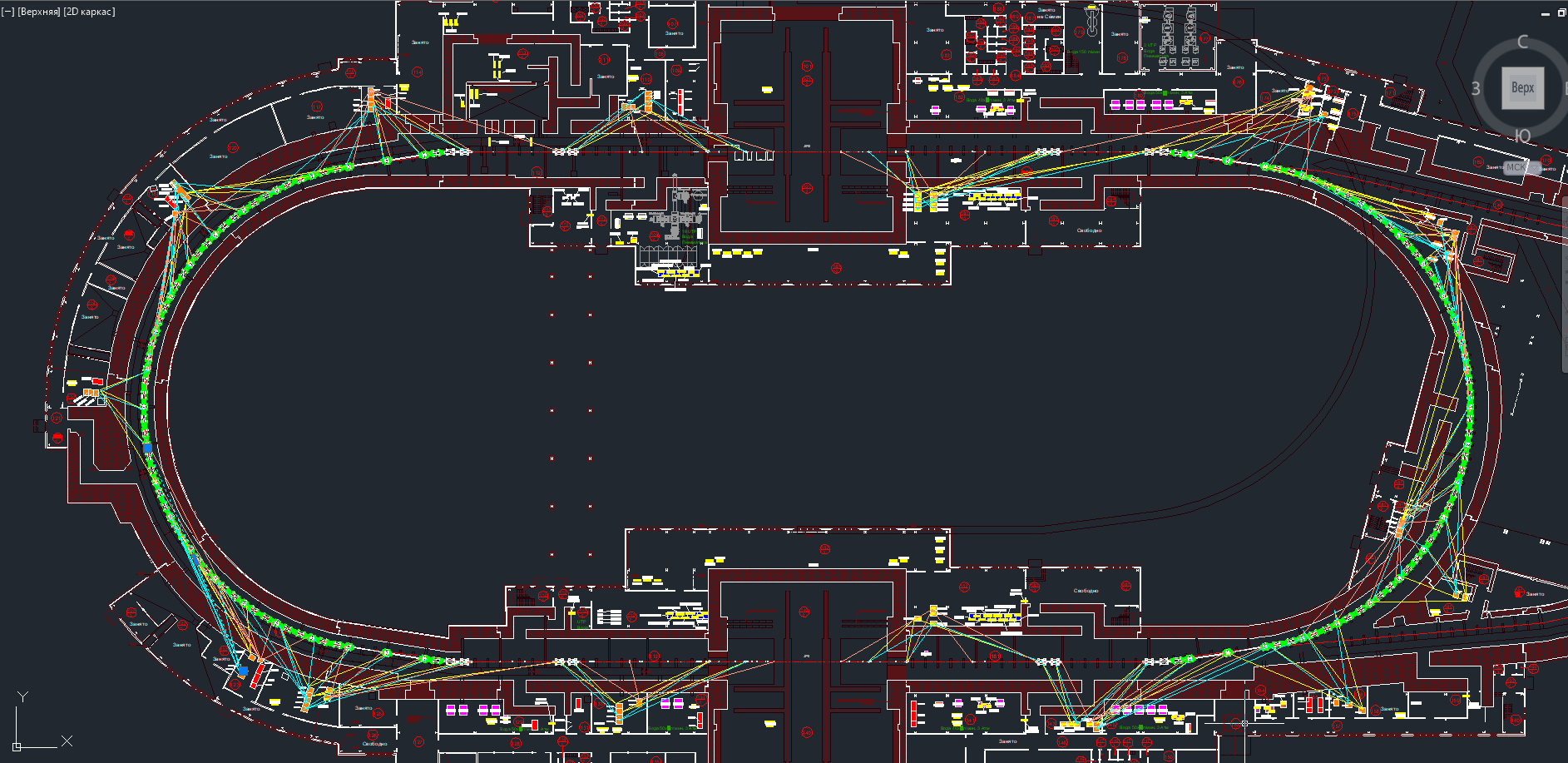 Состав оборудования
Кабельный журнал
Состояние на  02.10.2024
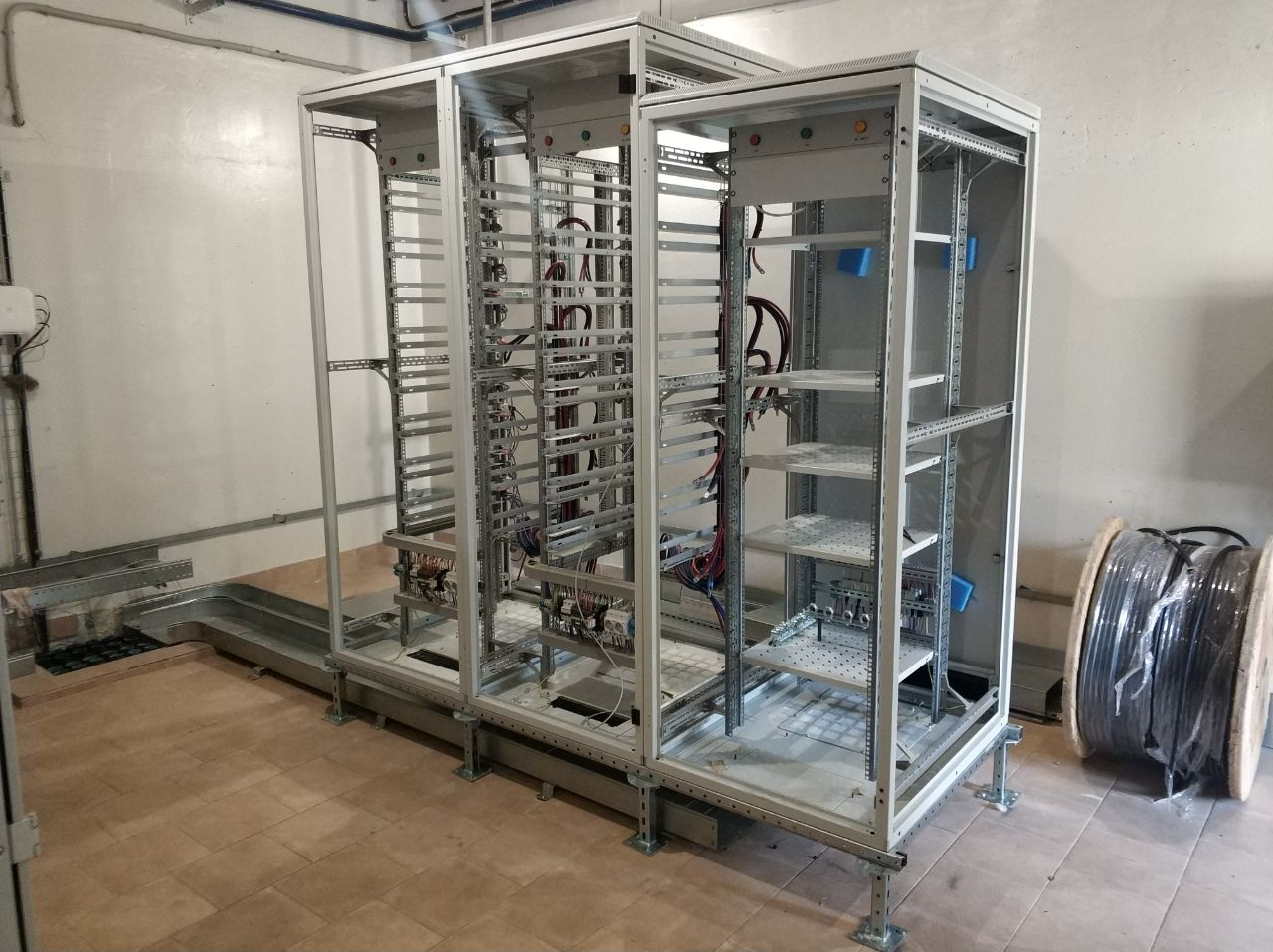 Пом. 120/1
План по вводу в эксплуатацию
20 недель от момента готовности помещений (2 недели / шкаф).
Для подготовки к охлаждению полукольца – 10 недель